Основные трудности, возникающие у детей, обучающихся по программе VII  вида в 1 классе
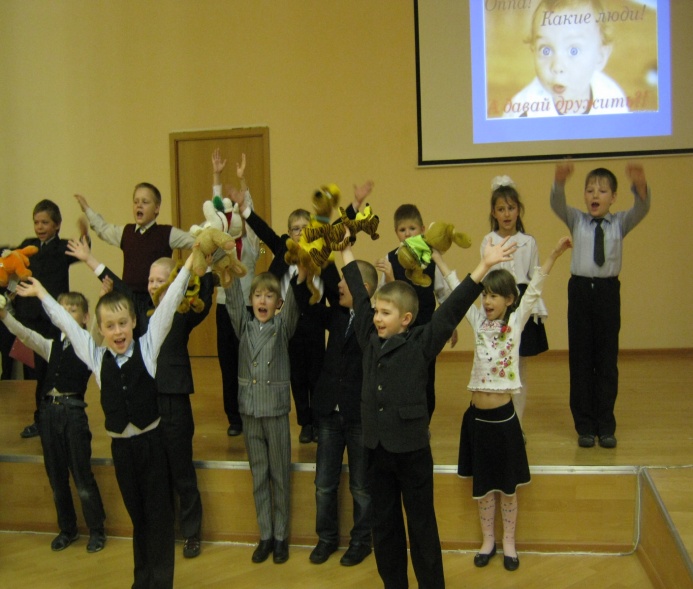 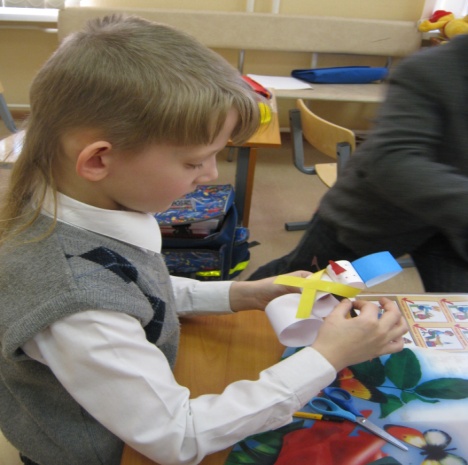 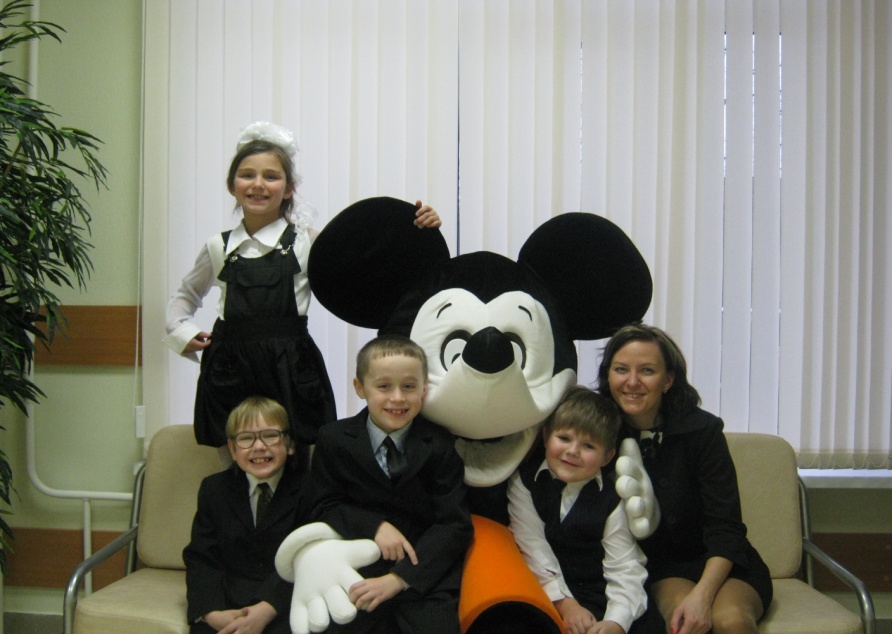 В основе  построения ФГОС лежит системно-деятельностный подход, который  предполагает:
обеспечение преемственности дошкольного и начального общего образования;
сохранение идей непрерывного развивающего обучения
Общие цели непрерывного образования детей дошкольного и младшего школьного возраста
воспитание нравственного человека;
охрана и укрепление физического и психического здоровья детей;
сохранение и поддержка индивидуальности ребенка,
физическое и психическое развитие детей 
 (Конвенция содержания непрерывного образования ФКС МО РФ 17.06.2003))
Задачи ГБДОУ  и  ГБОУ
Приобщение детей к ценностям здорового образа жизни; 
Обеспечение эмоционального благополучия каждого ребенка, развитие его положительного самоощущения; 
Развитие инициативности, любознательности, произвольности, способности к творческому самовыражению; 
Формирование различных знаний об окружающем мире, стимулирование коммуникативной, познавательной, игровой и др. активности детей в различных видах деятельности; 
Развитие компетентности в сфере отношений к миру, к людям, к себе; включение детей в различные формы сотрудничества (со взрослыми и детьми разного возраста).
Приобщение детей к ценностям здорового образа жизни; 
Обеспечение эмоционального благополучия каждого ребенка, развитие его положительного самоощущения; 
Развитие инициативности, любознательности, произвольности, способности к творческому самовыражению; 
Формирование различных знаний об окружающем мире, стимулирование коммуникативной, познавательной, игровой и др. активности детей в различных видах деятельности; 
Развитие компетентности в сфере отношений к миру, к людям, к себе; включение детей в различные формы сотрудничества (со взрослыми и детьми разного возраста).
Ведущей целью подготовки к школе должно быть
формирование у дошкольников качеств, необходимых для овладения учебной деятельностью: 
любознательности, 
инициативности, 
самостоятельности, 
произвольности, 
творческого самовыражения ребенка
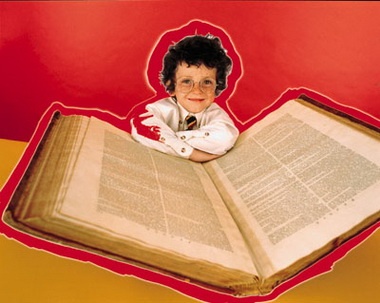 Программа «Школа России»
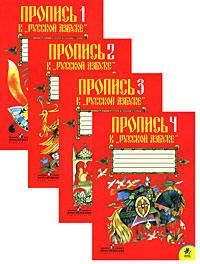 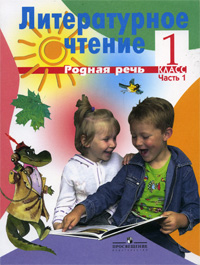 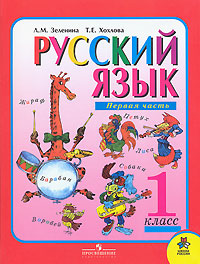 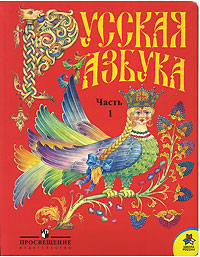 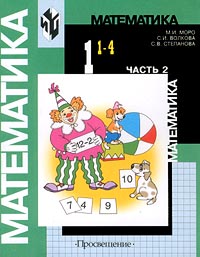 Система учебных предметов по программе  «Школа России»
Русский язык
Литературное чтение
Иностранный язык
Математика
Окружающий мир (человек, природа, общество)
Изобразительное искусство
Технология (труд)
Музыка
Физическая культура
Основы религиозных культур и светской этики
Русский язык. Горецкий В.Г., Зеленина Л.М., ХохловаТ.Е., Дементьева М.Н., Стефаненко Н.А., Бойкина М.В.
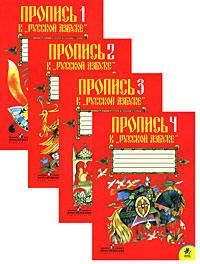 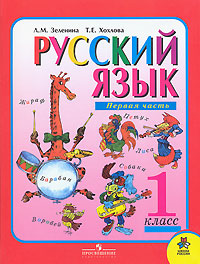 Литературное чтение
Климанова Л.Ф., Бойкина М.В.
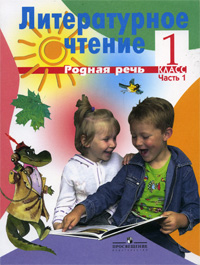 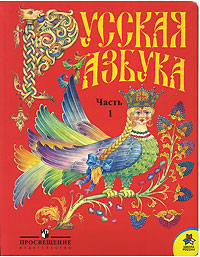 Обучение грамоте
Ориентироваться в книге
Отвечать на вопросы по сюжетной картинке
Внимательно слушать то, что говорят другие
Включаться в групповую работу, связанную с общением  Рассказывать товарищам о своих впечатлениях, слушать ответы товарищей, высказывать свое мнение  о выслушанных  рассказах в доброжелательной форме
Рассказывать сценки из сказок или рассказов 
Объяснять смысл пословиц и применять пословицу в устной речи, уметь приводить примеры
Распределять на группы слова по существенным  признакам
Сравнивать предметы , выделять в них общее и различное, называть группу предметов одним словом
Оценивать результаты своей работы на уроке
МатематикаМоро М.И.,  Бантова М.А., Бельтюкова Г.В., Волкова С.И., Степанова С.В.
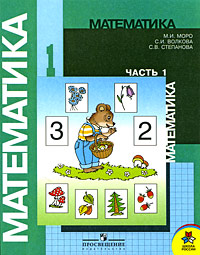 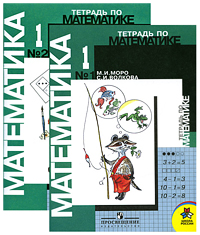 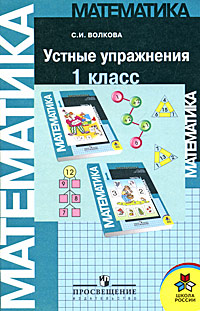 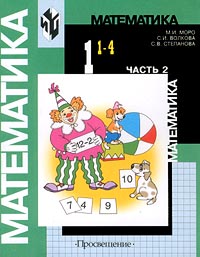 Математика
Называть числа в порядке их следования при счете от 1 до 10 и в обратном порядке, 
Считать различные объекты (предметы, группы предметов, слова) и устанавливать порядковый номер того или иного объекта при заданном порядке счета
Писать цифру. Соотносить цифру и число от 1 до 10
Сравнивать две группы предметов: объединяя предметы в пары и опираясь на сравнение чисел в порядке их следования при счете
Делать вывод, в каких группах предметов поровну (столько же),  какой группе предметов больше (меньше ) и на сколько
Описывать расположение объектов с использованием слов: вверху, внизу, слева, справа
Упорядочивать события, располагая их в порядке следования (раньше, позже, ещё позднее)
Включаться в групповую работу, уметь доброжелательно общаться
Оценивать результаты своей работы на уроке
Окружающий мир (человек, природа, общество)Плешаков А.А.
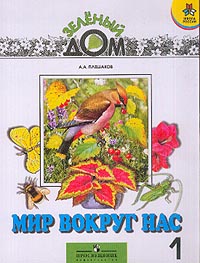 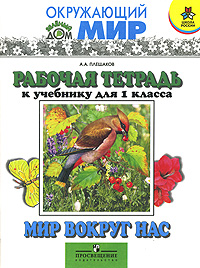 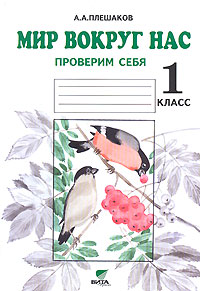 Окружающий мир
Умение задавать вопросы
Умение вступать в учебный диалог
Различать способы и средства познания окружающего мира
Отвечать на вопросы учителя
Сравнивать, различать и описывать предметы
Оценивать свои достижения на уроке
Технология (труд)Роговцева Н.И., Анащенкова С.В.
Осуществлять поиск необходимой информации 
Анализировать, отбирать, обобщать полученную информацию и Находить и различать инструменты, материалы
Устанавливать связи между видами работы и используемыми материалами и инструментами
Исследовать, наблюдать, сравнивать , сопоставлять природные материалы – их виды и свойства
Выполнять работу с опорой на слайдовой план. Соотносить план  с собственными действиями
Организовывать свою деятельность: подготавливать свое рабочее место, правильно и рационально размещать инструменты и материала, убирать рабочее место
Прогнозировать и оценивать результаты своей деятельности
Основные трудности, возникающие у детей, обучающихся по программе VII  вида в 1 классе
70%   мелкая моторика
70% развитие речи
70% пространственная ориентация
70% пространственные представления, соотношение числа и цифры
65% умение слышать учителя, отбирать нужную информацию
50% общая осведомленность
Основные трудности, возникающие у детей, обучающихся по программе VII  вида в 1 классе
90% отсутствия любопытства80% отсутствия цели80% отсутствия понимания смысла сказанного40% активность в общении50% развитие мыслительных процессов (сравнение, классификация)40% отсутствие интереса40% отсутствие контроля
Ведущей целью подготовки к школе должно быть
формирование у дошкольников качеств, необходимых для овладения учебной деятельностью: 
любознательности, 
инициативности, 
самостоятельности, 
произвольности, 
творческого самовыражения ребенка
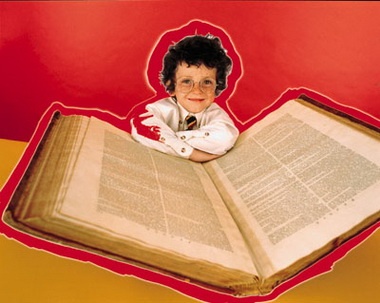 Спасибо за внимание !
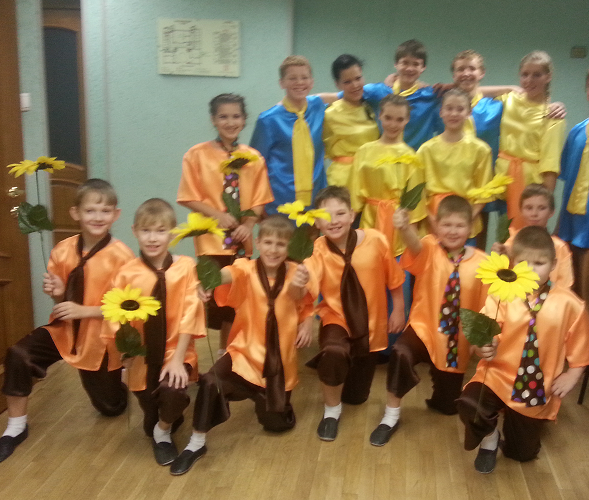